Конкурс рассказов и стиховдекабрь2018
Цель: Вызвать интерес к совместной деятельности педагогов, родителей и детей.
Задачи: 
Способствовать творческому развитию и умению доводить начатое до конца.
Повысить уровень педагогической культуры родителей.
Стимулировать речевую познавательную активность дошкольников.
Учить преодолевать стеснение при публичном выступлении.
Методы и приемы, используемые в конкурсах:
Чтение стихов
Загадывание загадок
Подвижная игра «Сугроб, кочка, горка»
Массажные упражнения лица
Песня «Саночки»
Танец «Маленьких утят»
Игра малой активности «Это правда или нет»
Игра «Собери снеговиков»
Читаем стихи
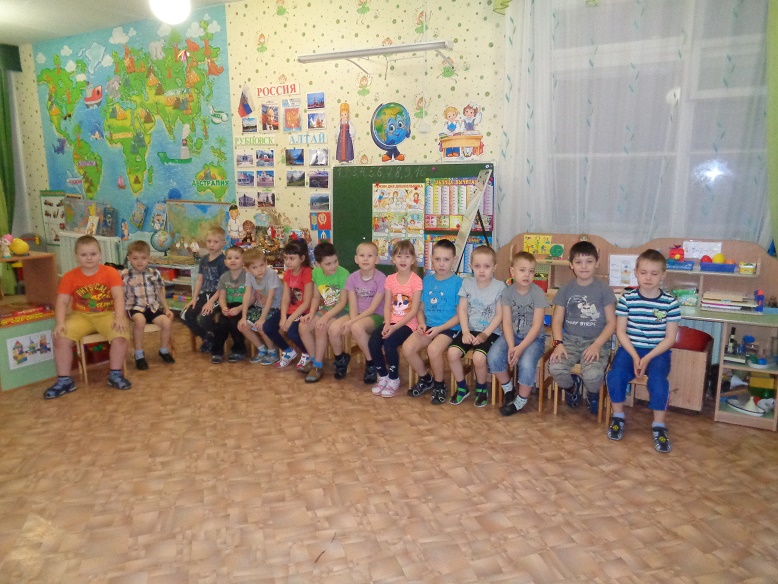 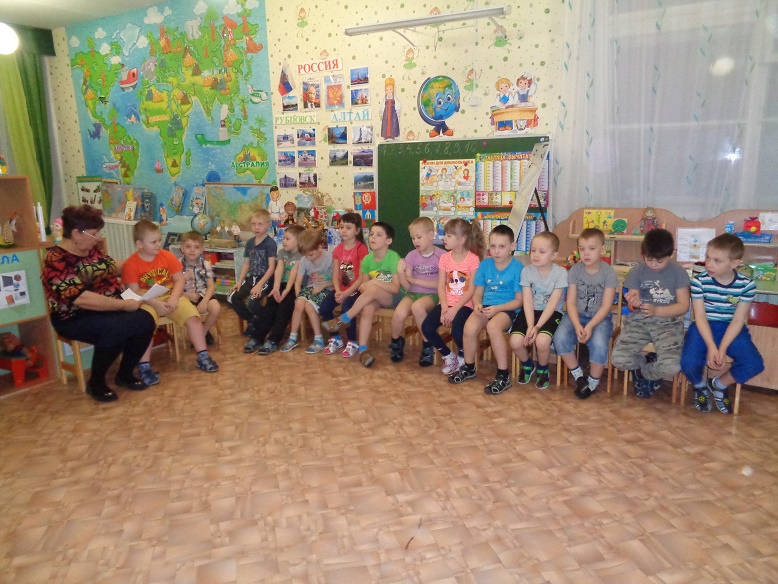 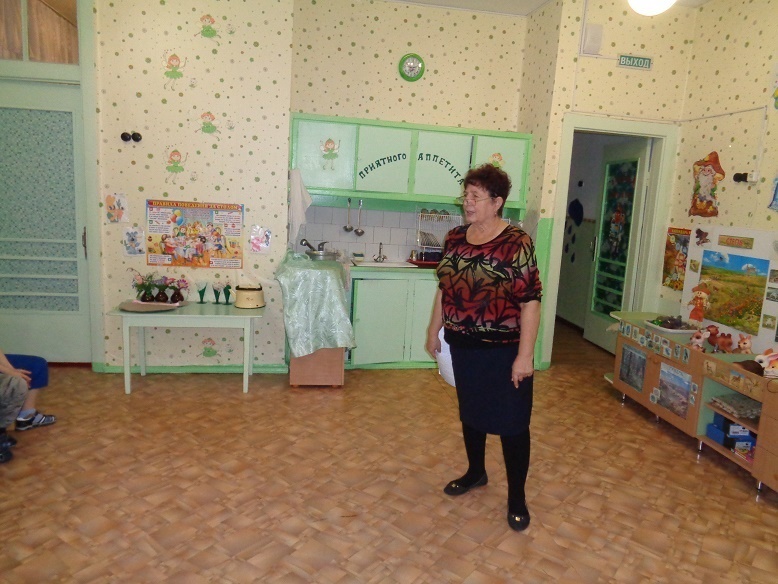 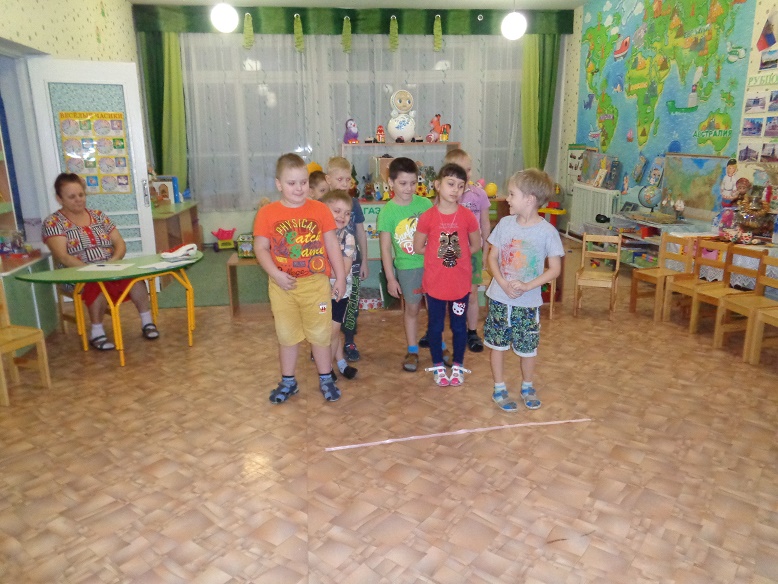 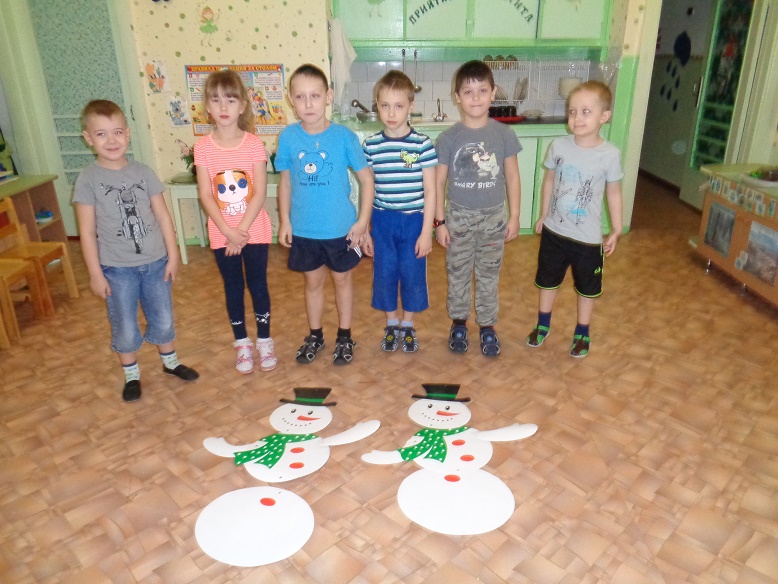 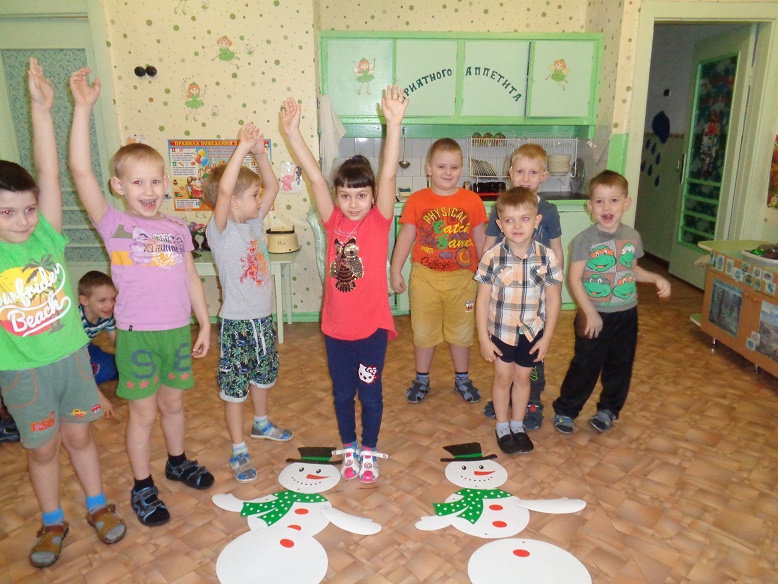 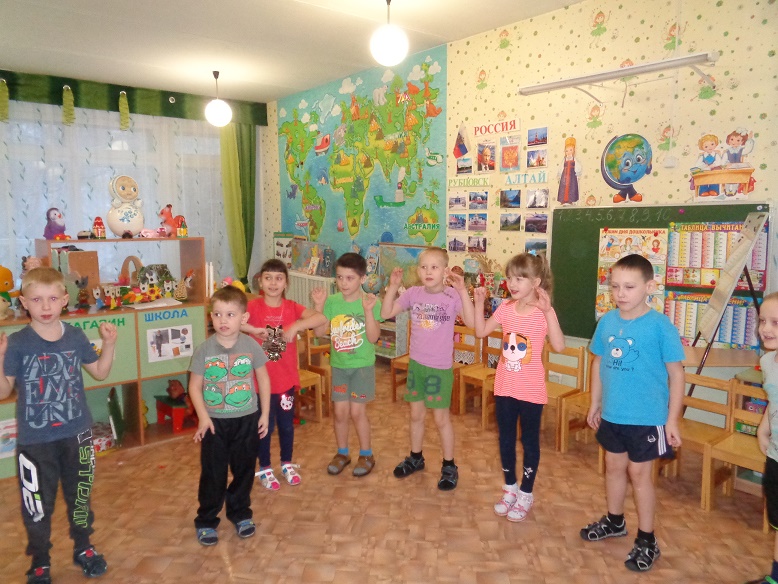 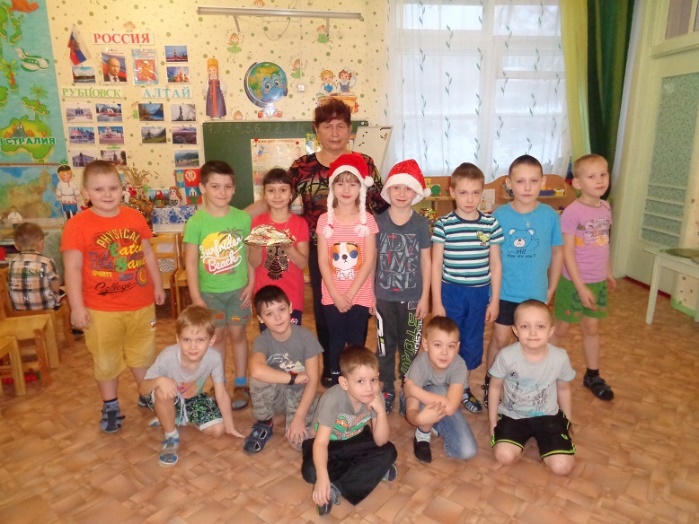 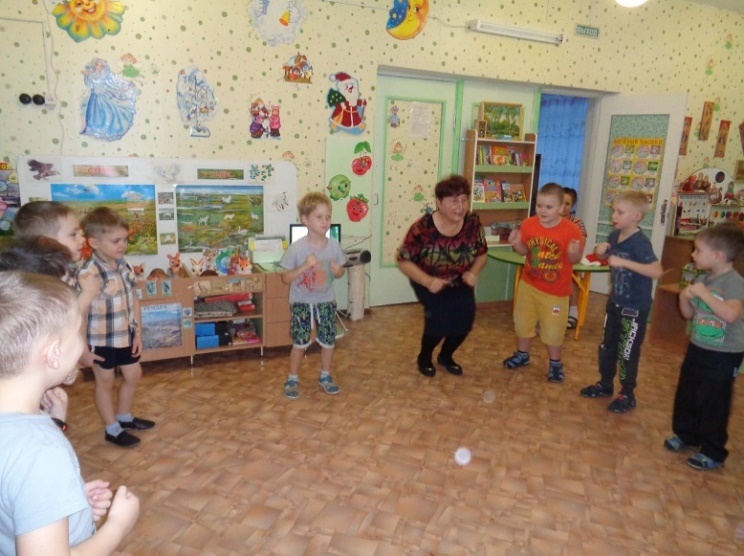 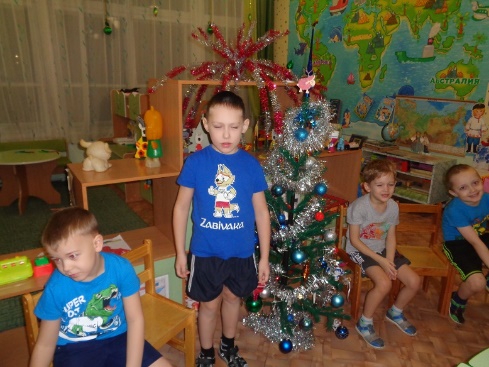 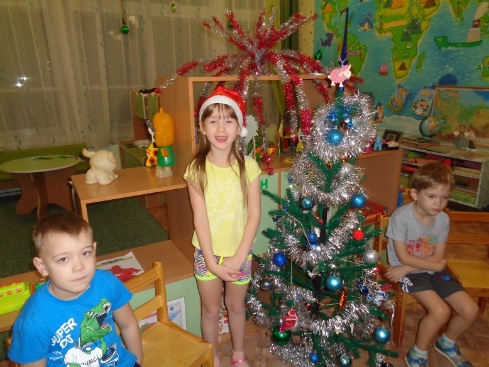 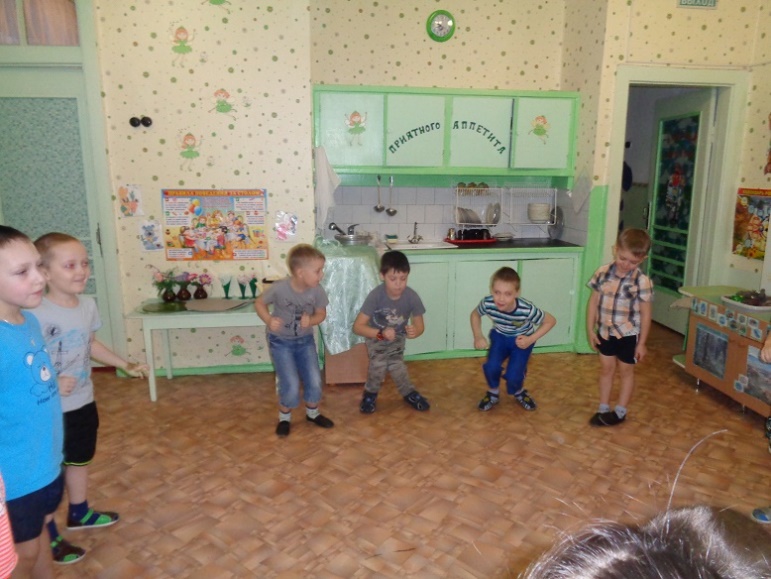 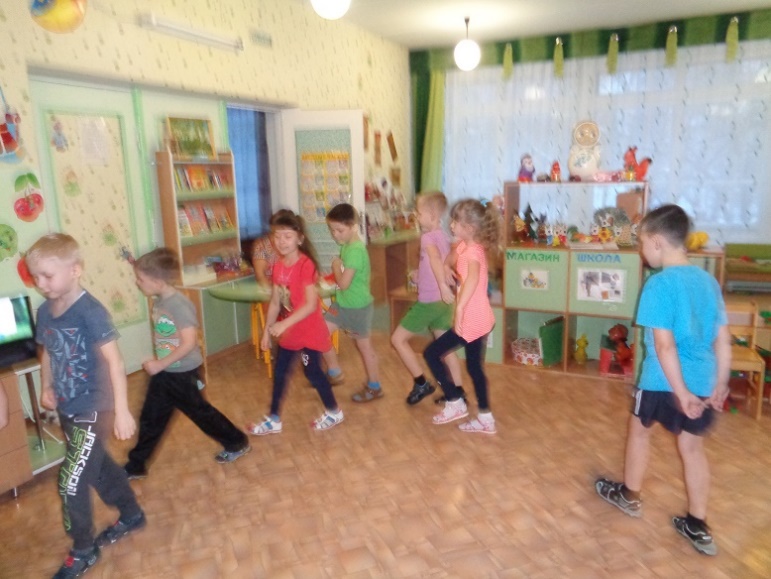 Рассказываем о зиме
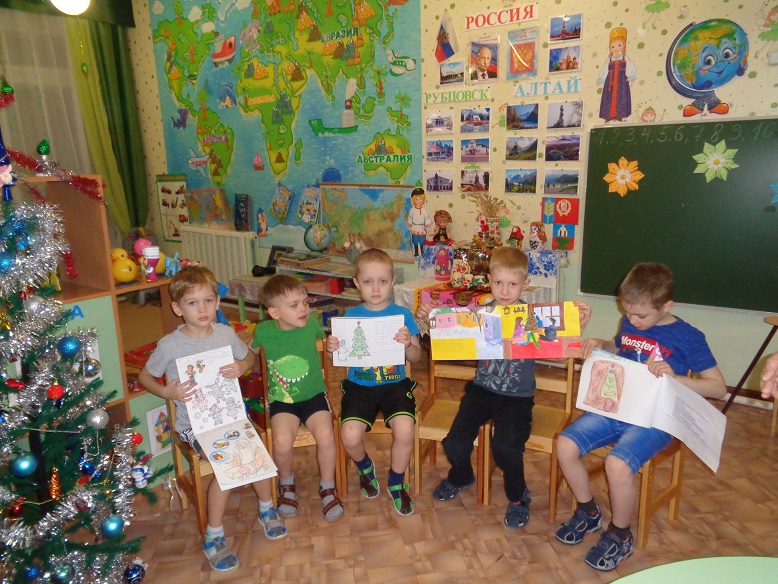 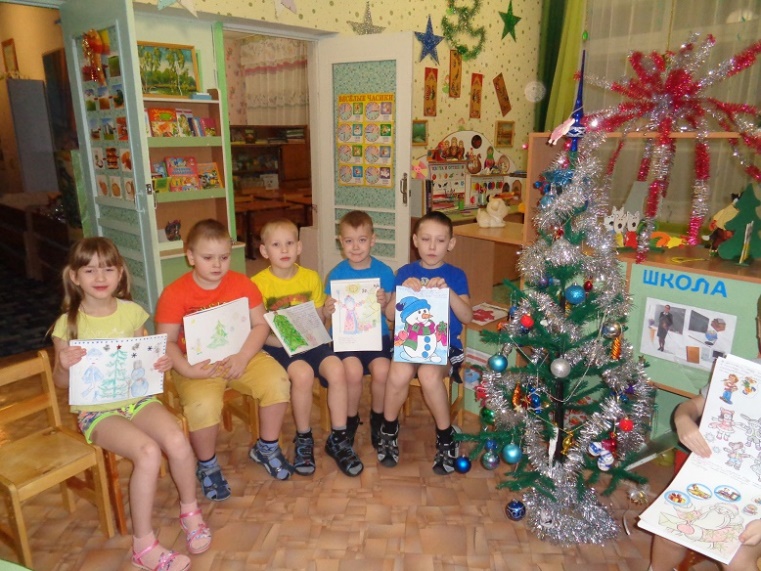 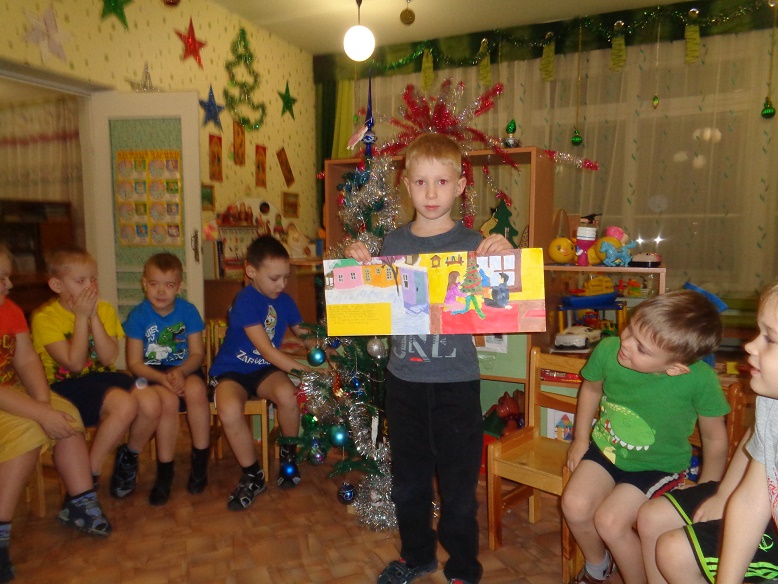 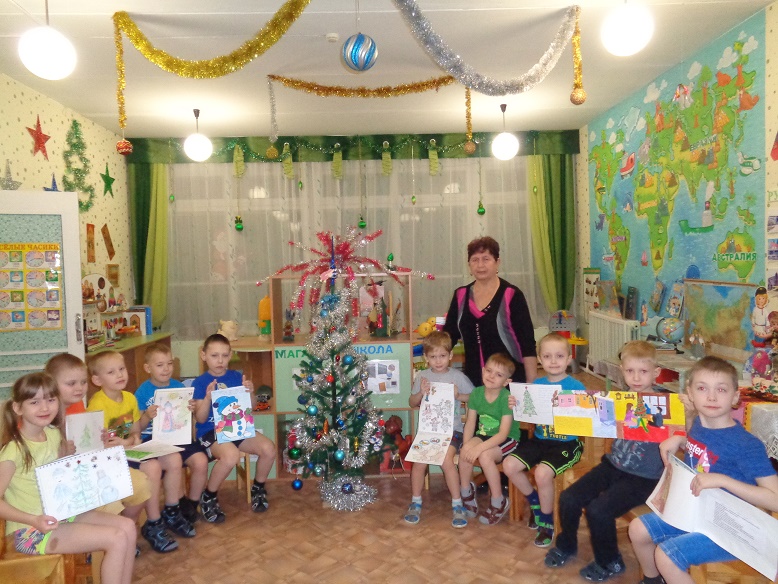 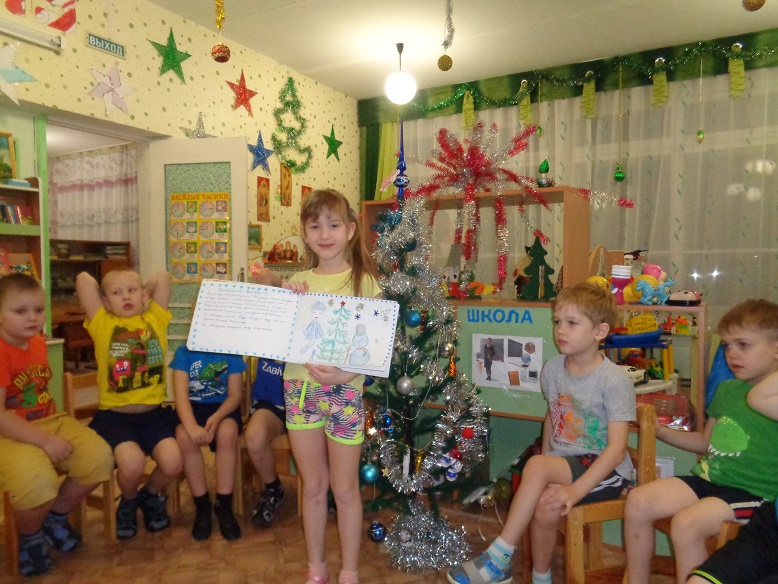 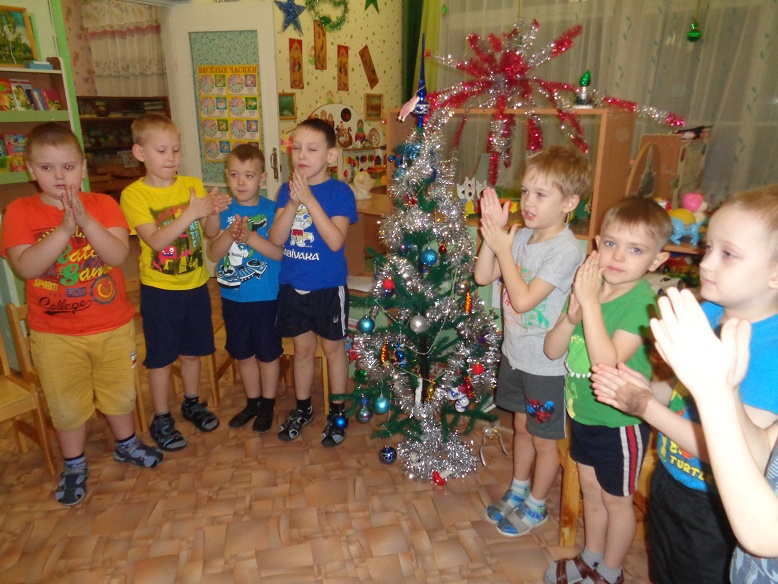 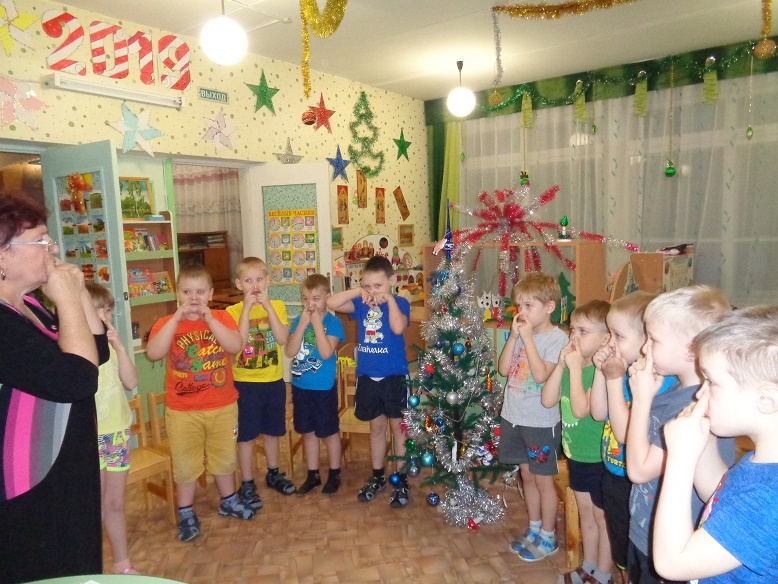 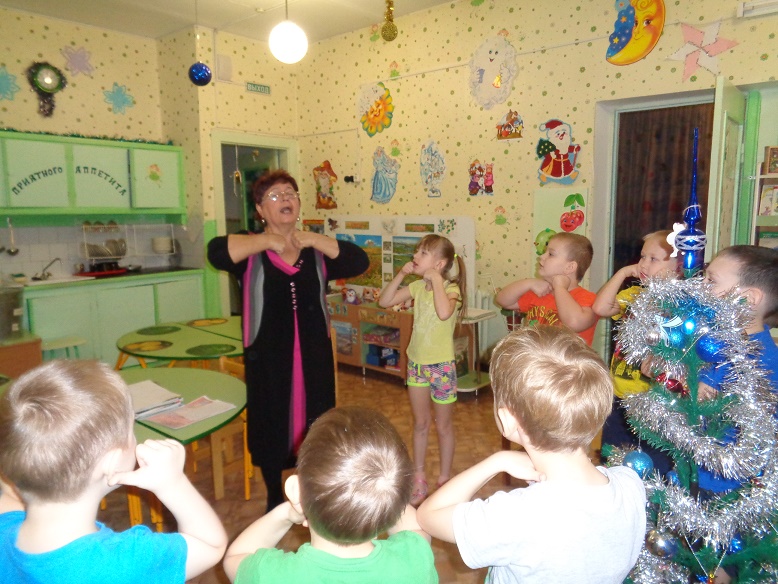 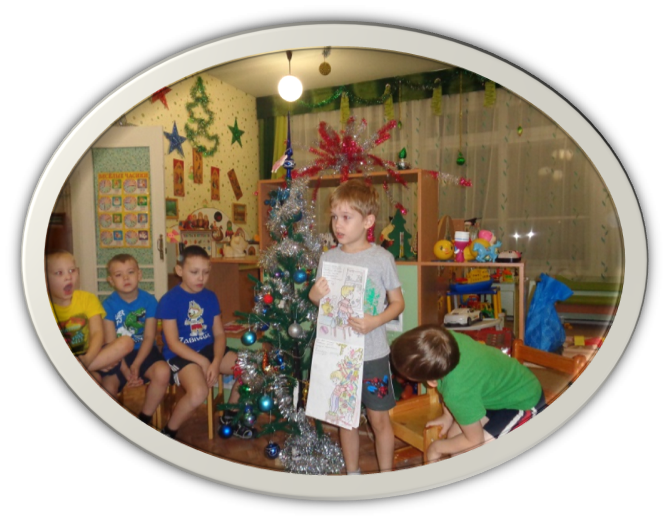 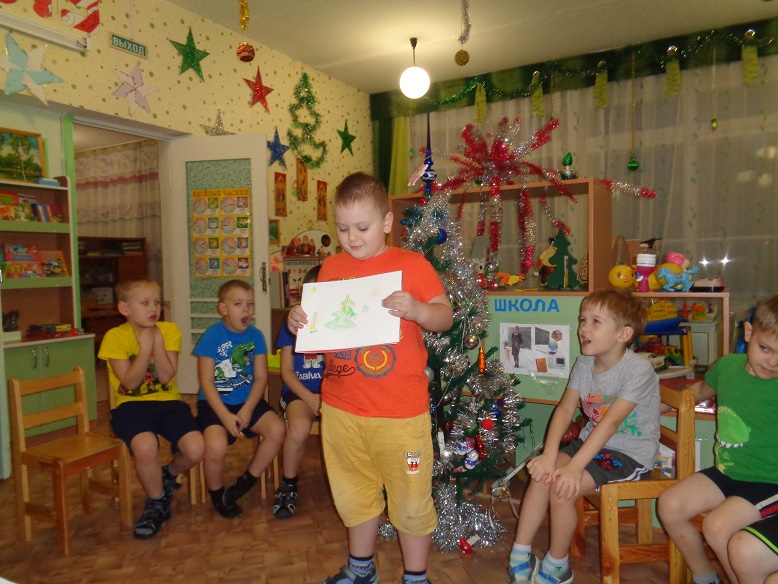 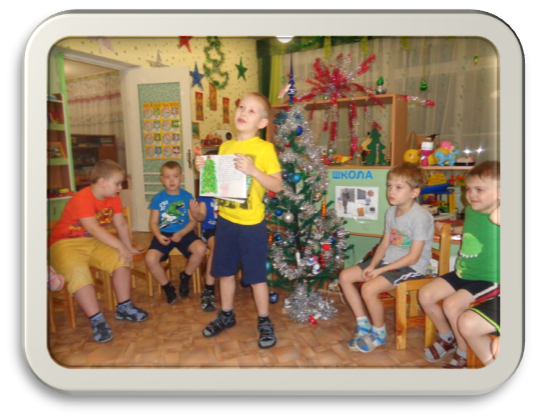